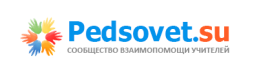 Конкурс шаблонов  образовательных презентаций 2014
«http://pedsovet.su/»
ВИДЫ ДИКТАНТОВ И УПРАЖНЕНИЙ В НАЧАЛЬНОЙ ШКОЛЕ.
Автор :
Науменко Елена Викторовна, 
студентка II курса ОЗО специальности 44.02.02 
«Преподавание в начальных классах»
О
О
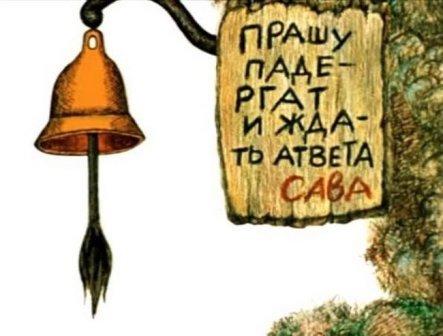 О
Ь
О
ВИДЫ ДИКТАНТОВ И УПРАЖНЕНИЙ В НАЧАЛЬНОЙ ШКОЛЕ.
УЧИМ ВМЕСТЕ!
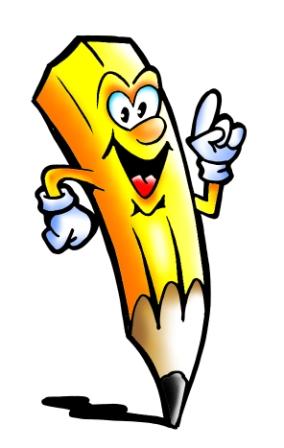 СОДЕРЖАНИЕ:
Пункт 1 ОРФОГРАФИЧЕСКИЕ УПРАЖНЕНИЯ
Пункт 2 ДИКТАНТ – это…
1 В чем достоинство диктанта?
2 Основания для выделения групп диктантов.
Пункт 3 МЕТОДИКА ПРОВЕДЕНИЯ ДИКТАНТА В       ЗАВИСИМОСТИ ОТ ЕГО ВИДА
1 Виды диктантов.
2 Задание для проведения диктанта на расширение.
3 Задания для проведения диктанта на сужение.
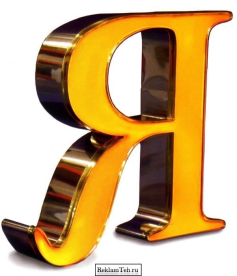 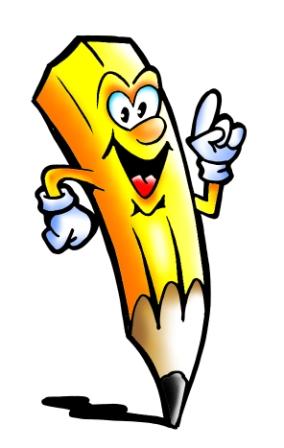 ОРФОГРАФИЧЕСКИЕ УПРАЖНЕНИЯ
списывание;
диктант;
орфографический разбор;
свободное (самостоятельное) письмо – подбор собственных примеров, изложение, сочинение и др.;
корректура текста (исправление ошибок).
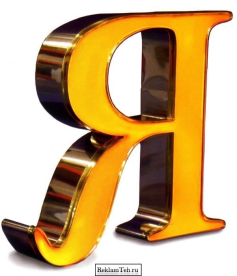 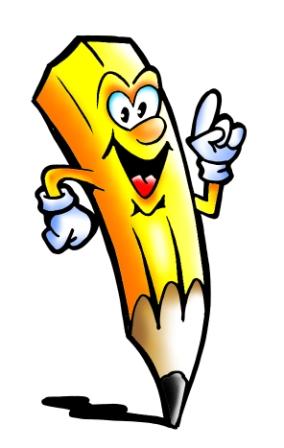 ДИКТАНТ
это один из видов письменной работы, при котором педагог диктует учащимся текст, а они его записывают на основании имеющегося у них навыка письма.
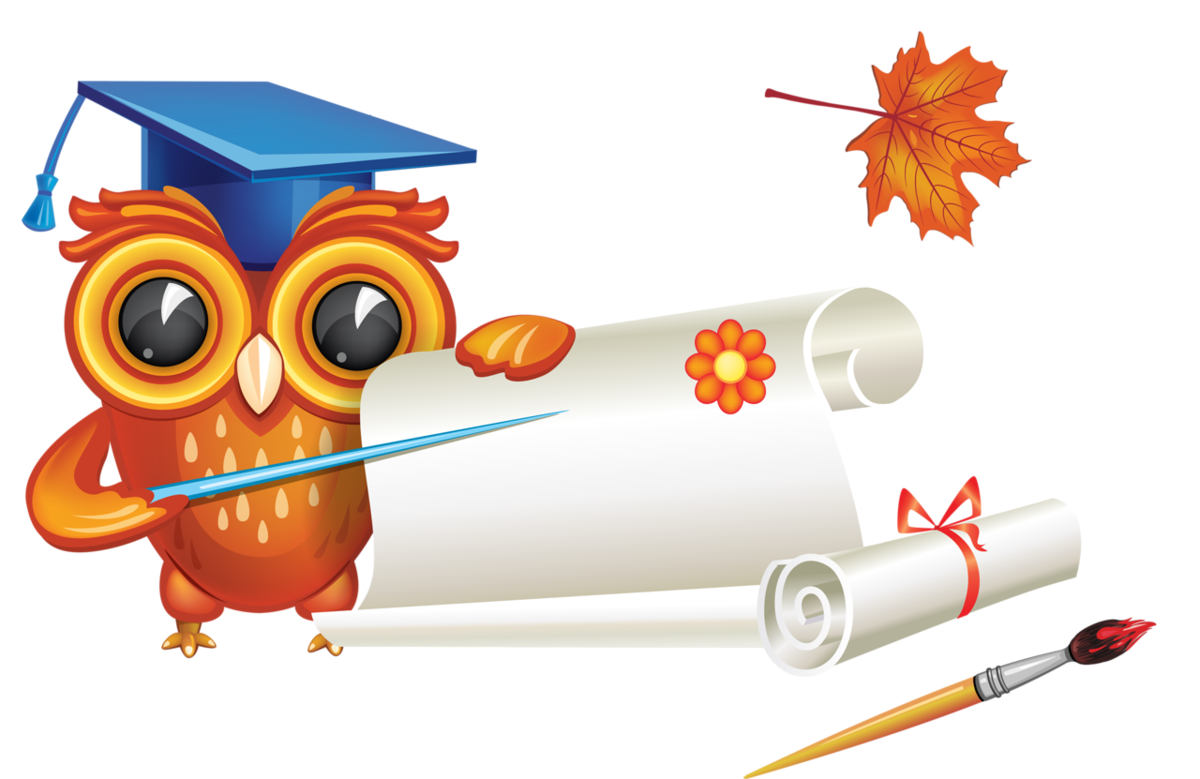 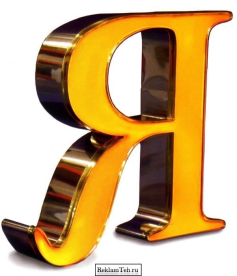 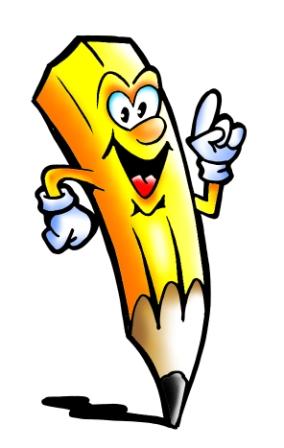 ДИКТАНТ
Трудно назвать более популярный на уроках русского языка в школе тип упражнений, чем диктант.
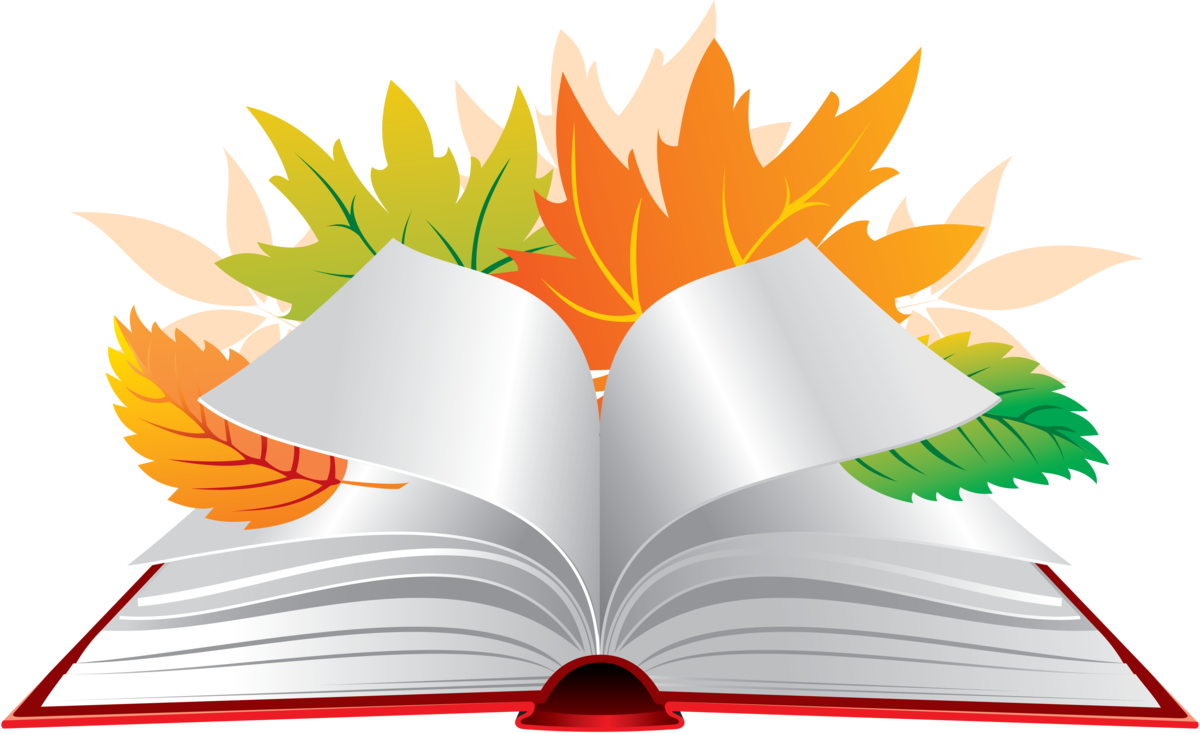 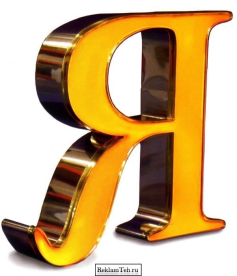 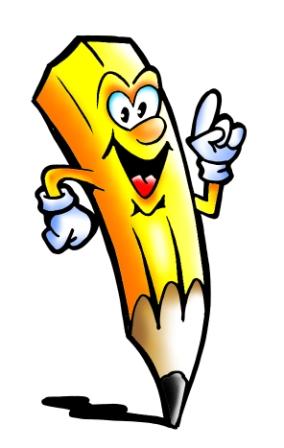 В чем достоинство диктанта?
Возможность предъявления образцового по стилю текста или отдельных предложений с одновременной отработкой написания орфограмм в словах и постановкой знаков препинания.
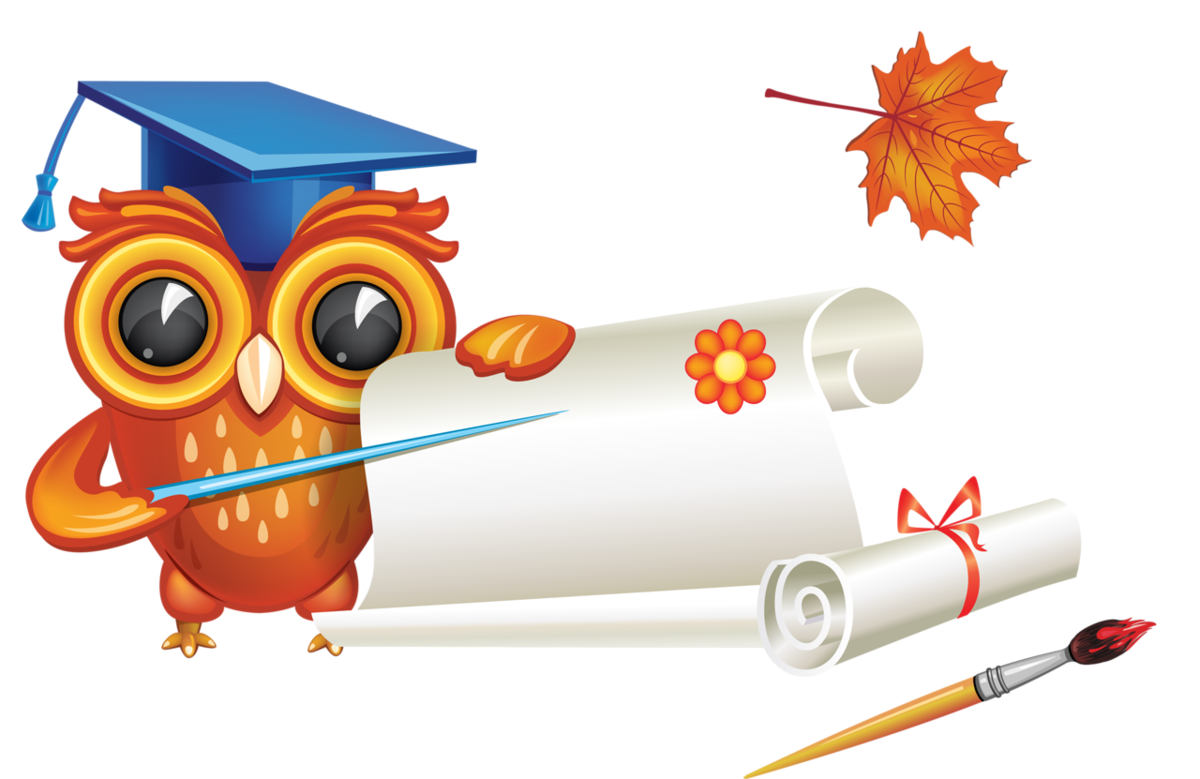 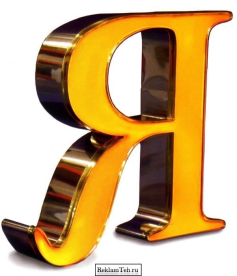 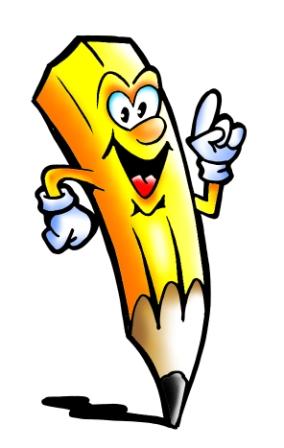 Диктант – это более сложный вариант выполнения задания, чем списывание, и одновременно более простой, так как является подготовительным этапом к написанию изложения и сочинения.
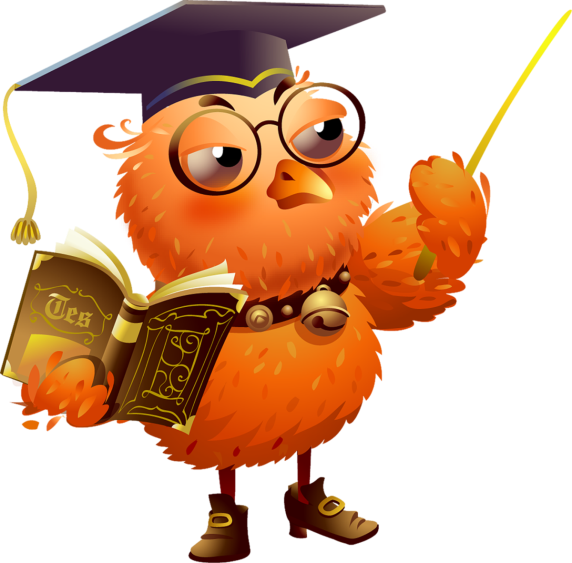 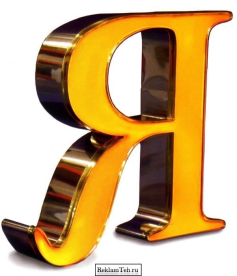 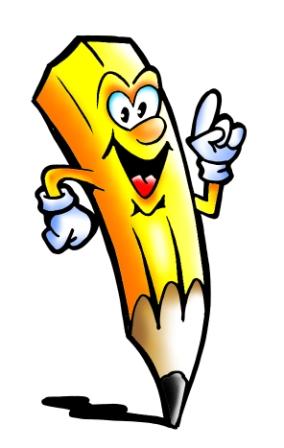 Диктант универсален !
Позволяет организовать работу над правописными умениями, над учебно-языковым материалом, осуществить работу по развитию связной речи учеников;
Применяется для повторения, закрепления, обобщения и контроля.
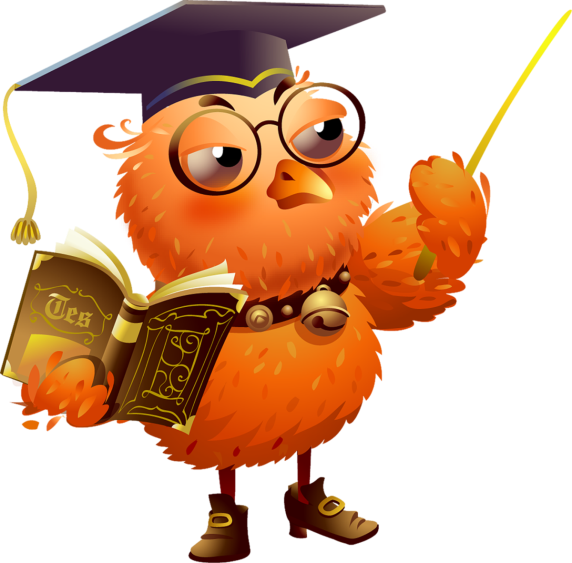 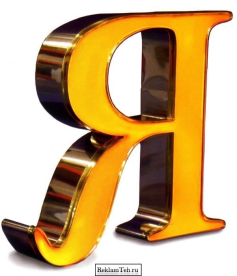 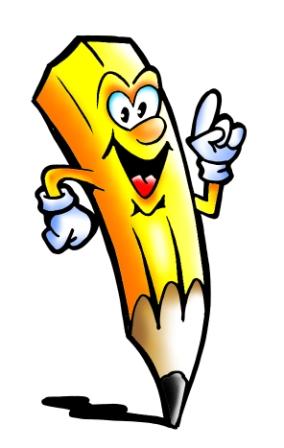 Одним словом, диктант выполняет функцию тренингового упражнения !
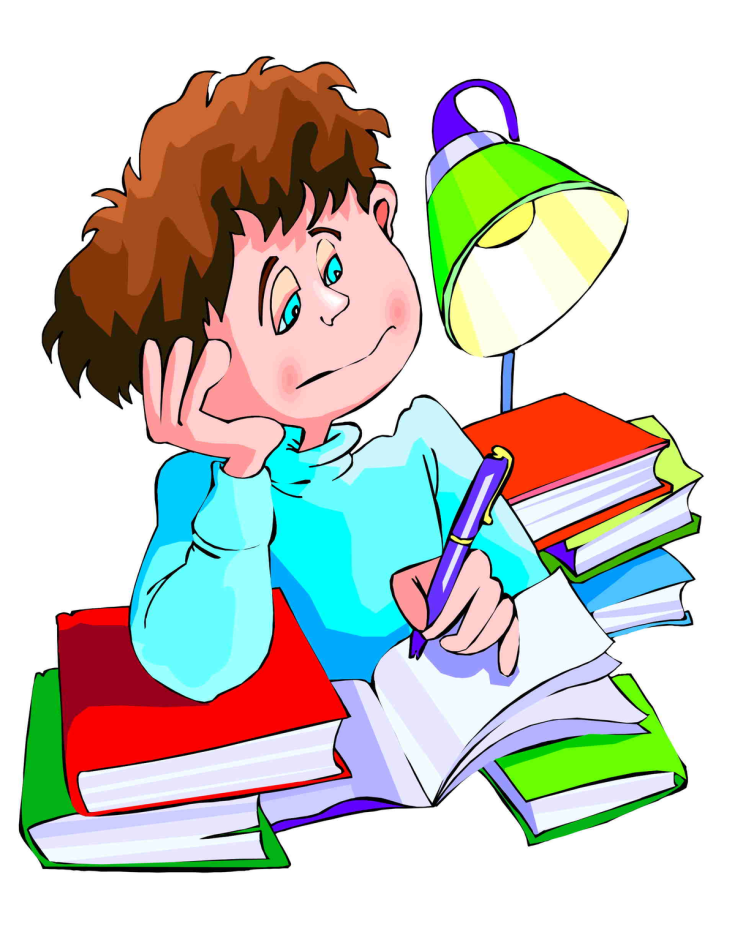 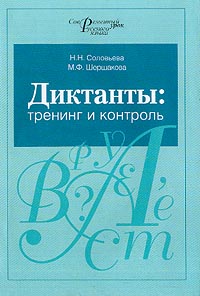 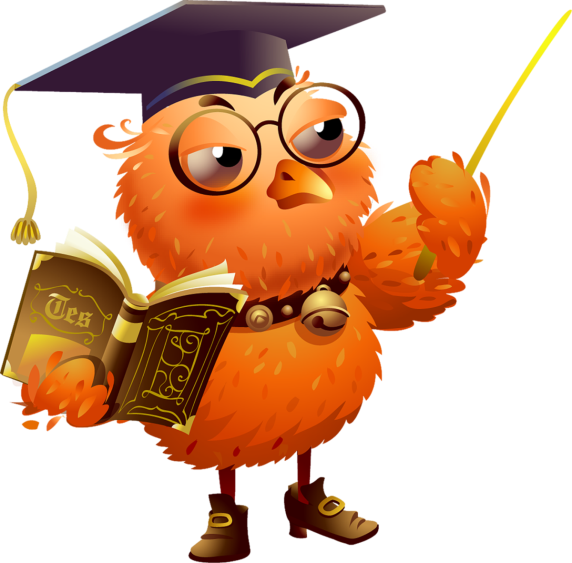 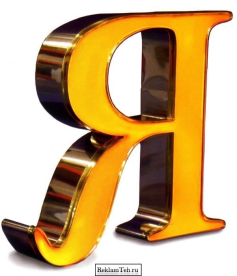 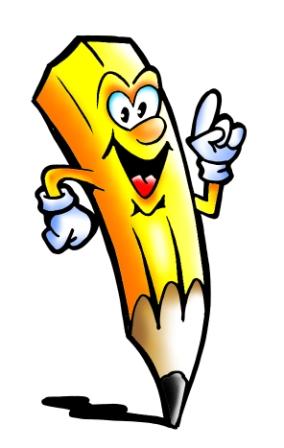 Основания для выделения групп диктантов:
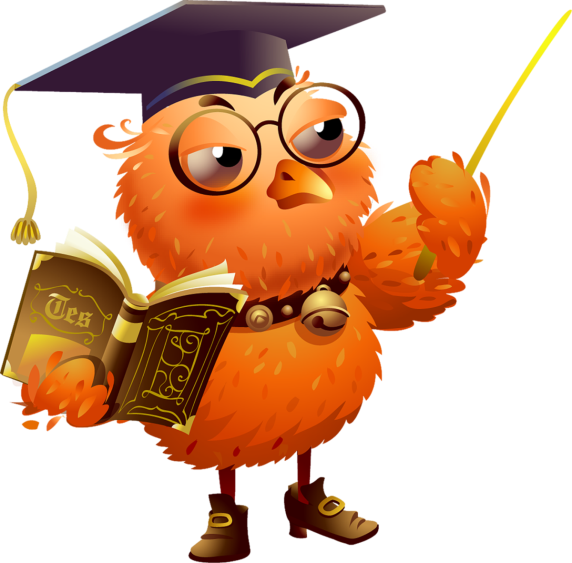 Кто производит диктовку?
Что представляет собой диктуемый материал?
С какой целью предлагается диктант?
Как воспринимают материал?
В чем особенность подачи материала?
Каким образом фиксируется материал?
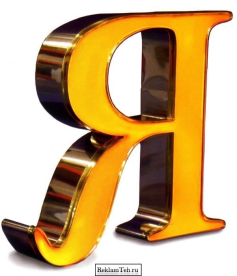 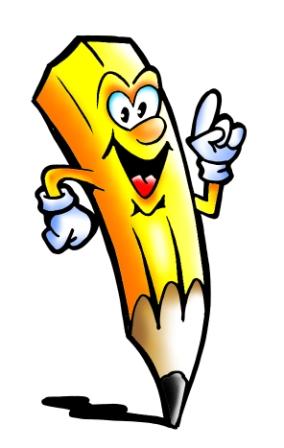 МЕТОДИКА ПРОВЕДЕНИЯ ДИКТАНТА В ЗАВИСИМОСТИ ОТ ЕГО ВИДА
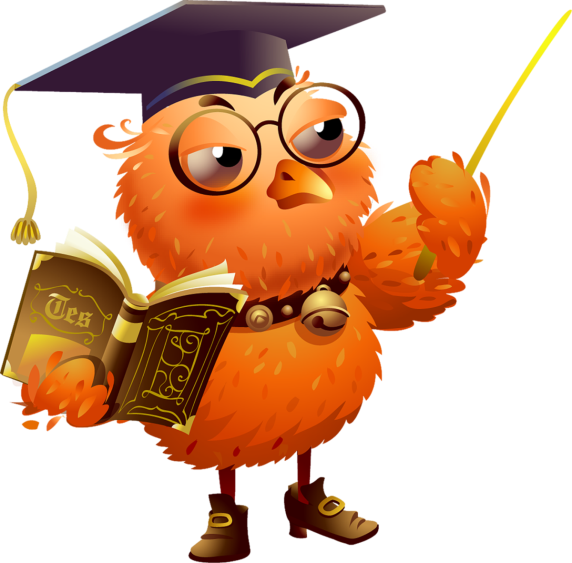 Кто производит диктовку?
Что представляет собой диктуемый материал?
С какой целью предлагается диктант?
Как воспринимают материал?
В чем особенность подачи материала?
Каким образом фиксируется материал?
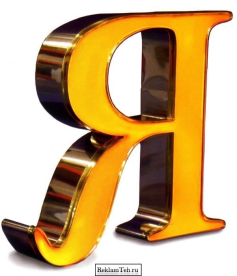 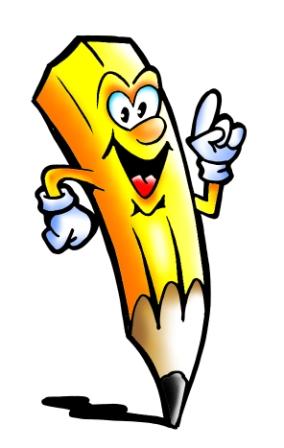 ВИДЫ ДИКТАНТОВ
Словарный диктант 
Зрительный диктант 
Предупредительный диктант 
Объяснительный диктант 
Само-диктант или «письмо по памяти»
Диктант «Контрольное списывание»
Творческий диктант 
Свободный диктант
Контрольный диктант
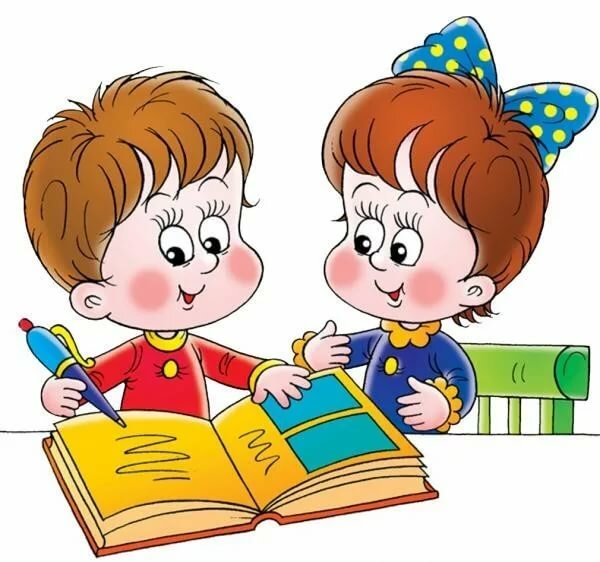 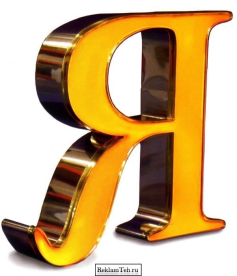 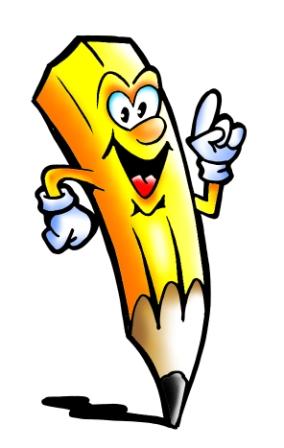 СЛОВАРНЫЙ ДИКТАНТ
Методика проведения словарного диктанта – заключается в том, что педагог диктует учащимся текст, который включает слова на определенное правило правописания.
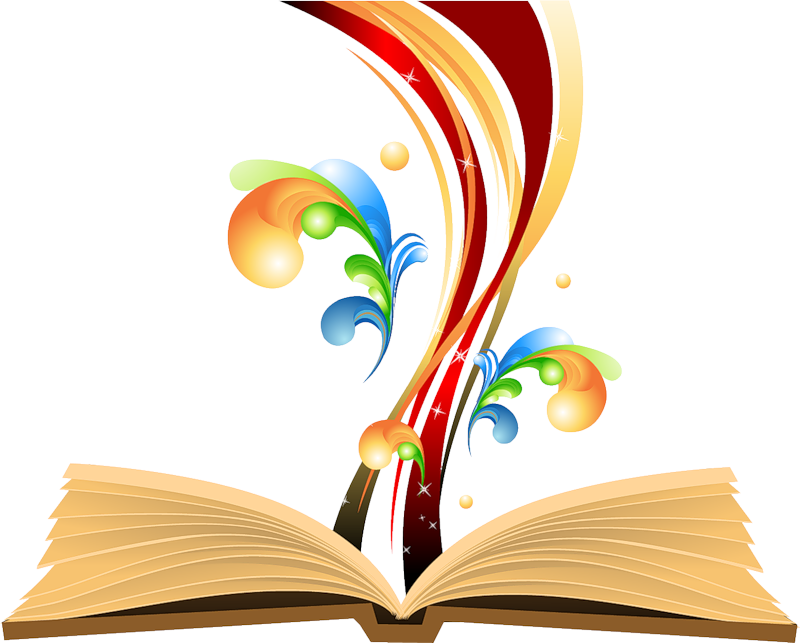 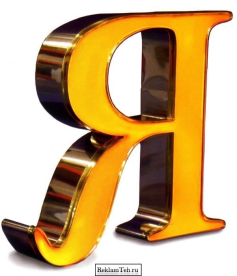 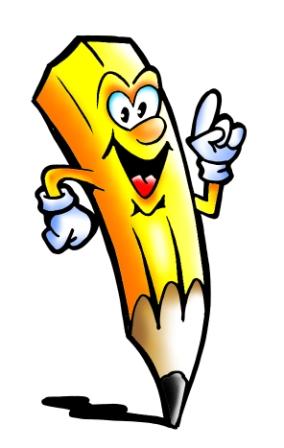 СЛОВАРНЫЙ ДИКТАНТ
Методика проведения диктанта предусматривает возможность усложнения его дополнительными заданиями, например, подчеркнуть орфограммы, выделить окончания и т.д.
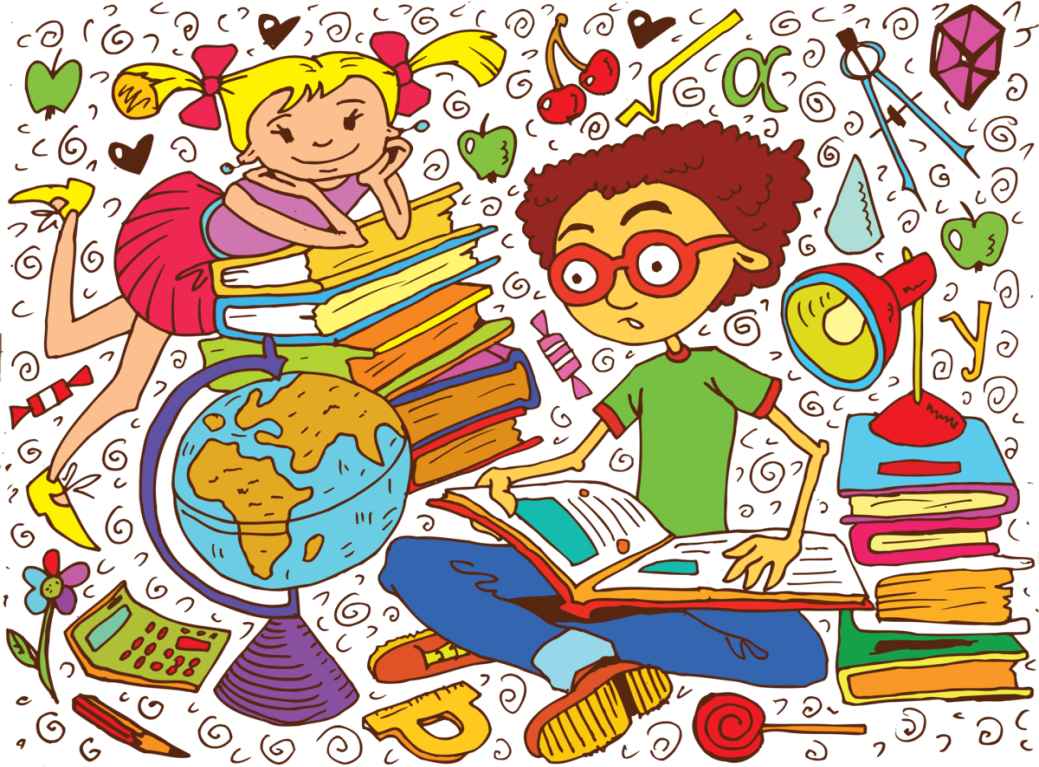 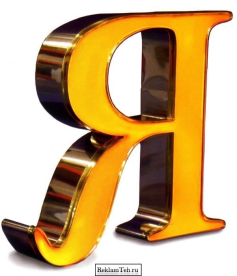 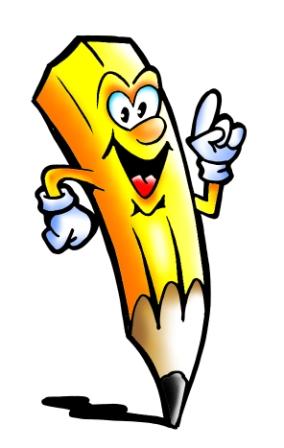 ЗРИТЕЛЬНЫЙ ДИКТАНТ
Методика проведения зрительного диктанта – состоит в том, что текст, который необходимо записать, учащиеся предварительно самостоятельно прочитывают. После прочтения текст убирают (закрывают), задача учащихся по памяти его записать, проверить написанное и отметить орфограммы, соответствующие правилу.
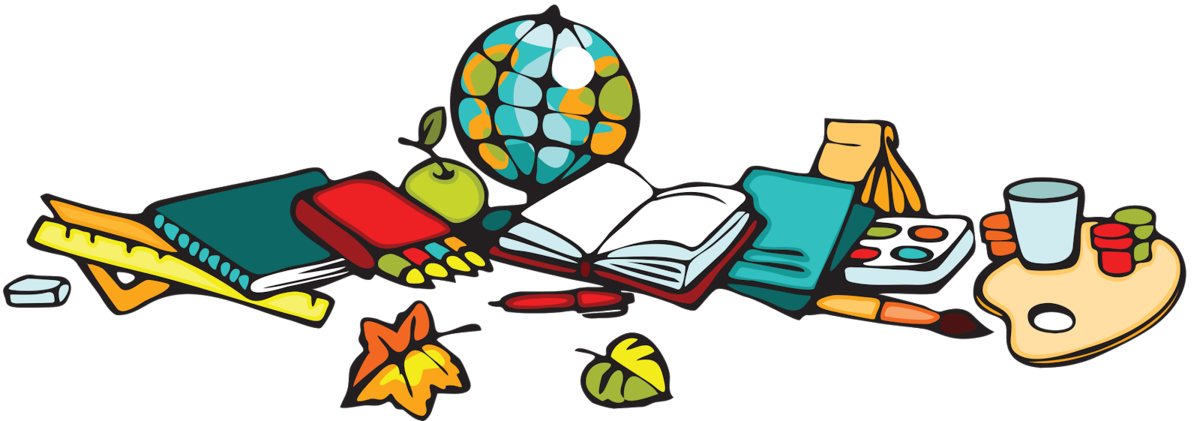 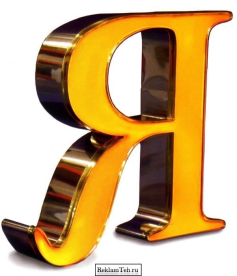 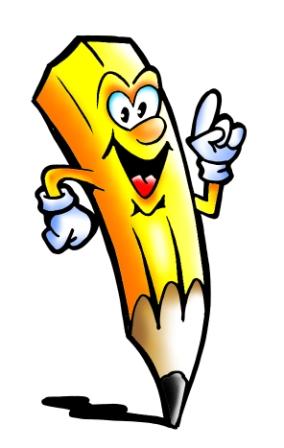 ЗРИТЕЛЬНЫЙ ДИКТАНТ
Тает снег.
Идёт дождь.
Небо хмурое.
Коля заболел.
Запели птицы.
Поле опустело.
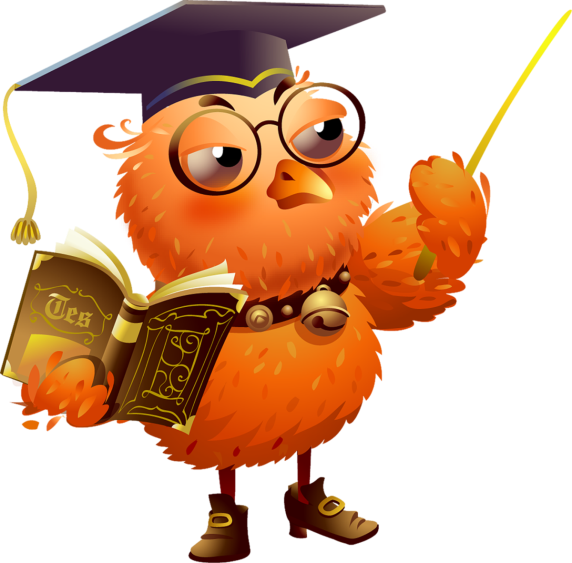 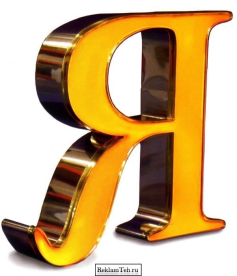 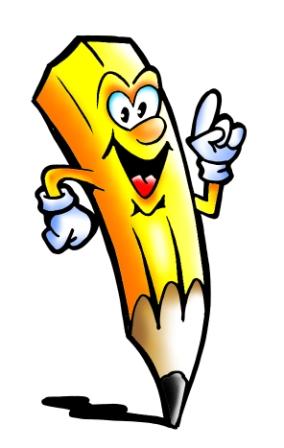 ПРЕДУПРЕДИТЕЛЬНЫЙ ДИКТАНТ
Методика проведения предупредительного диктанта – заключается в том, что педагог читает заранее подобранный текст по предложениям. Вызванный учащийся прослушивает предложение, объясняет правильность написания слов и знаков препинания, после чего записывает предложение на доске.
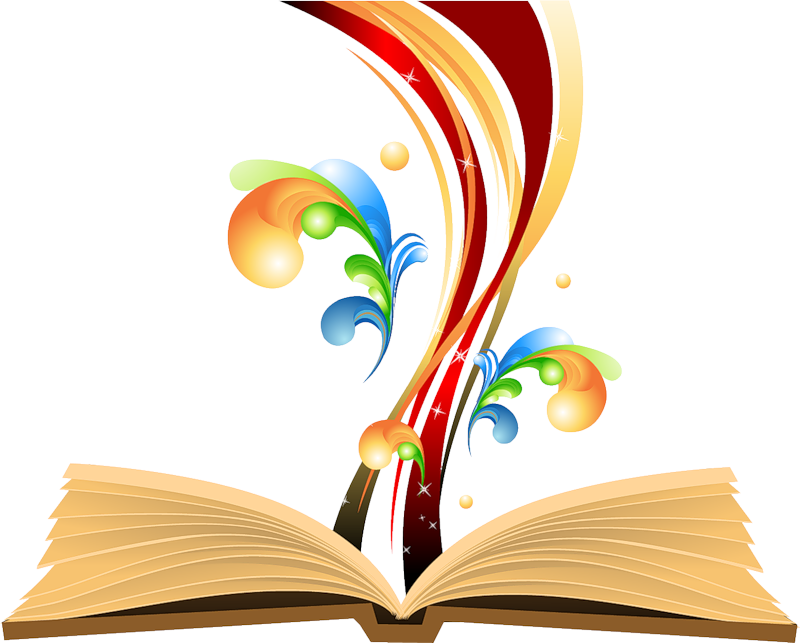 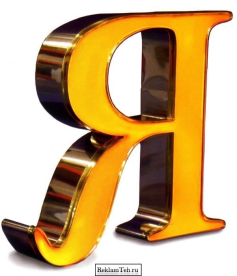 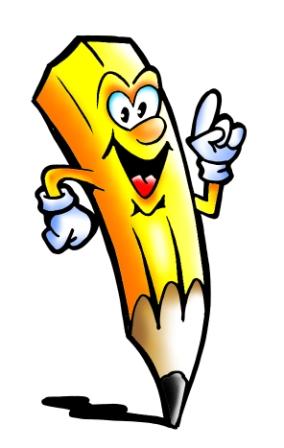 ПРЕДУПРЕДИТЕЛЬНЫЙ ДИКТАНТ
При необходимости подчеркивает орфограммы и пунктуацию. Основная ценность данного текста заключается в том, что учит детей на слух находить («видеть») орфограммы, объяснять их устно и записывать. Данная методика используется чаще всего на начальном этапе изучения правил правописания и пунктуации.
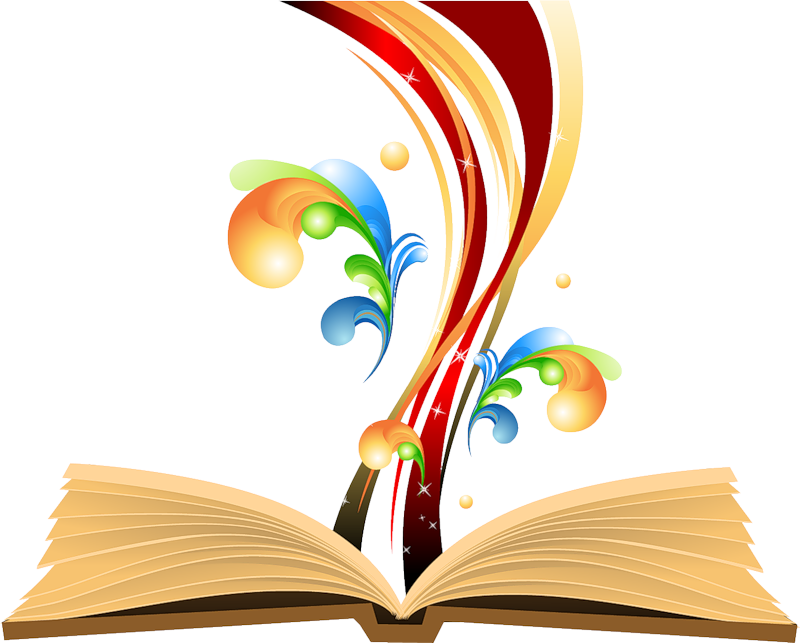 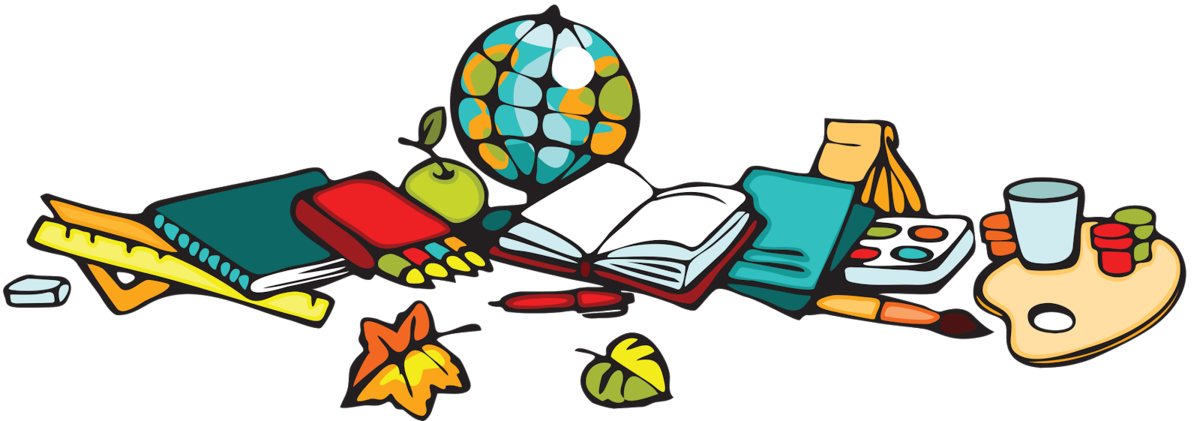 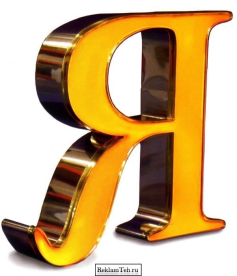 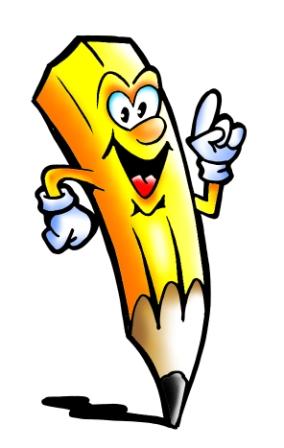 ОБЪЯСНИТЕЛЬНЫЙ ДИКТАНТ
Методика проведения объяснительного диктанта – предусматривает развитие у учащихся самостоятельности в усвоении определенного программного материала. Проводится данный вид диктанта тогда, когда учащимися достаточно хорошо усвоены правила правописания, и они умеют их самостоятельно применять на практике.
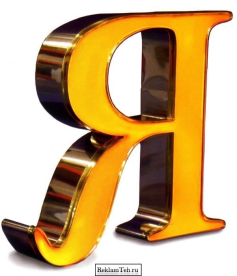 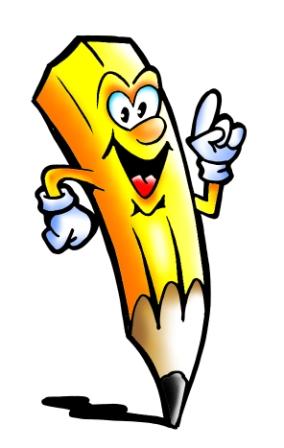 ОБЪЯСНИТЕЛЬНЫЙ ДИКТАНТ
Методика проведения заключается в том, что педагог диктует текст, а учащиеся записывают его без предварительного разбора орфограмм. Выявление и объяснение ошибок проводится уже после написания диктанта. Ошибки выявляет педагог в процессе проверки, учащиеся же их анализируют.
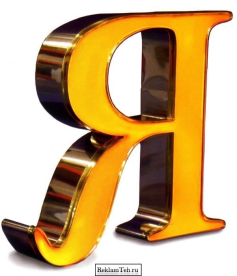 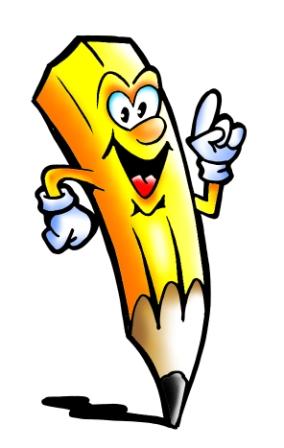 ДИКТАНТА «ПИСЬМО ПО ПАМЯТИ»
Методика проведения диктанта «письмо по памяти» - заключается в том, что требует от учащихся предварительной подготовки, состоящей в заучивании отдельных слов или строк, имеющих определенные орфограммы и знаки препинания.
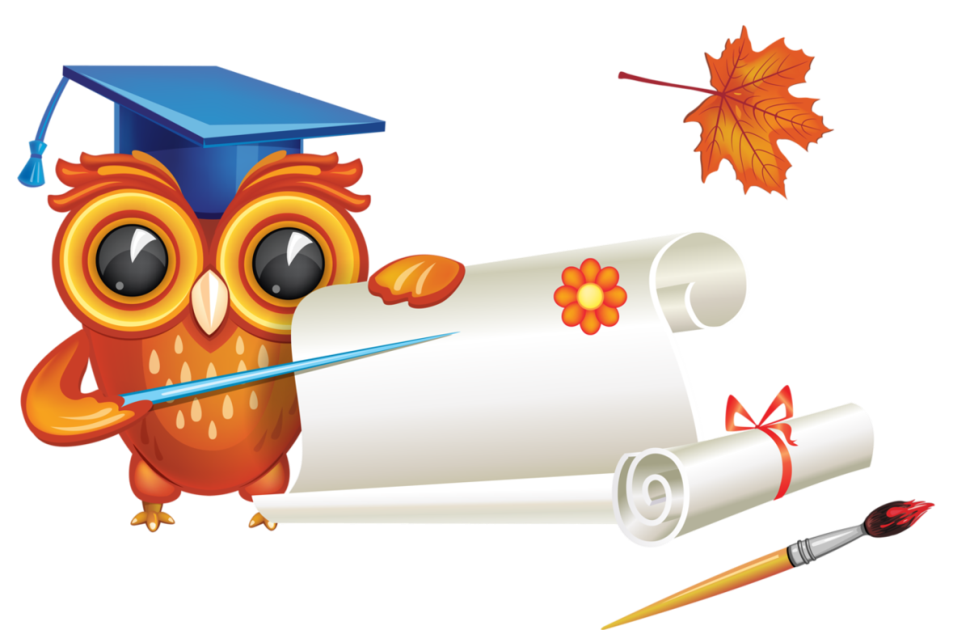 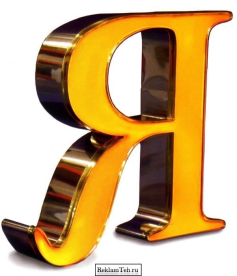 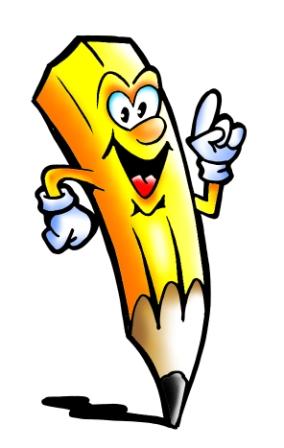 ДИКТАНТА «ПИСЬМО ПО ПАМЯТИ»
Далее заранее подготовленный текст записывается учащимся самостоятельно. По окончанию работы учащиеся проверяют текст, сверяют правильность написания слов. Основная цель данной методики – научит детей видеть «опасные места», то есть развить у себя орфографическую зоркость.
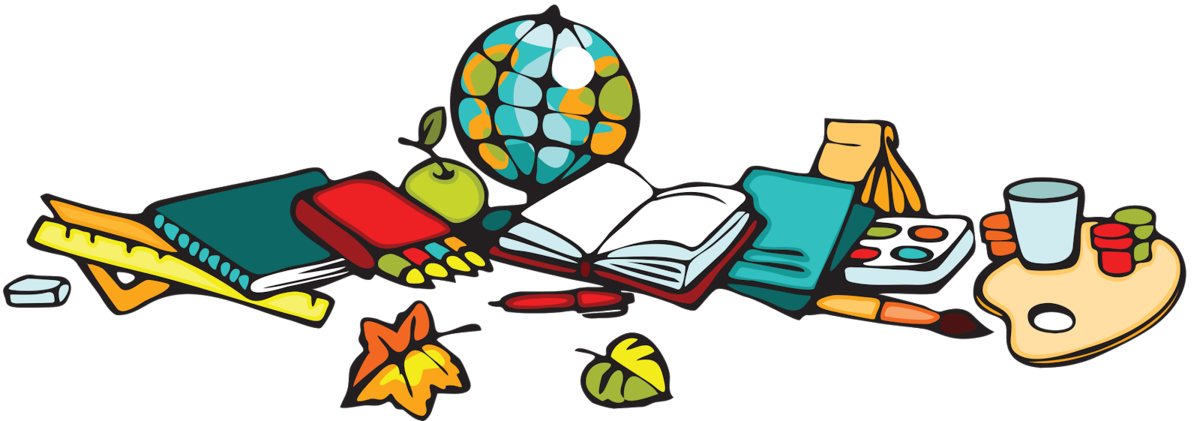 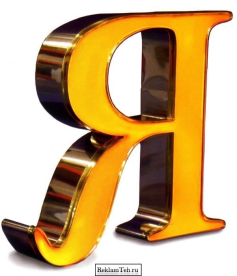 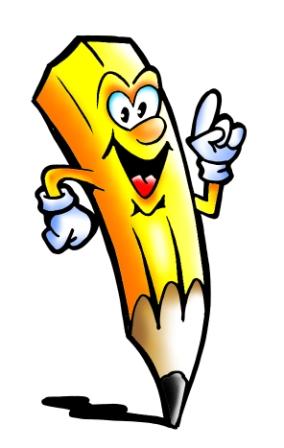 ДИКТАНТ «КОНТРОЛЬНОЕ СПИСЫВАНИЕ»
Методика проведения диктанта «контрольное списывание» - направлена на формирование у учащихся орфографических навыков. Данная методика предполагает целенаправленное списывание, в ходе которого у учащихся формируется орфографическая зоркость, умение видеть как отдельные части предложения, так и всё его целиком.
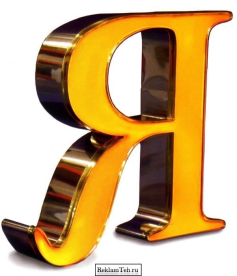 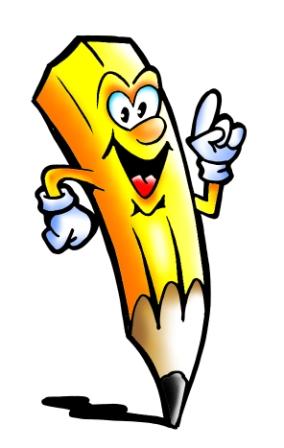 ДИКТАНТ «КОНТРОЛЬНОЕ СПИСЫВАНИЕ»
Методика состоит в том, что вначале детям дают прочитать текст, в ходе прочтения они его зрительно воспринимают, затем осуществляет анализ слов на изучаемое правило. После анализа текст списывается, после проводится самопроверка написанного. Методика учит детей списывать текст полностью, а не отдельными словами, буквами или предложениями.
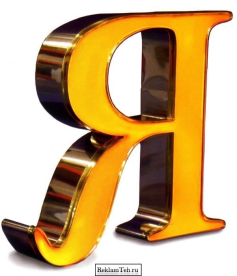 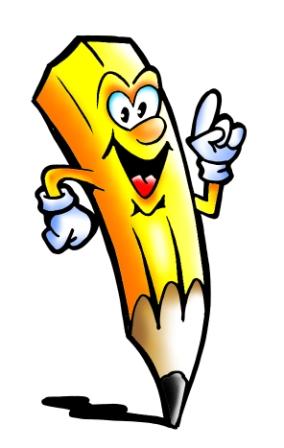 ТВОРЧЕСКИЙ ДИКТАНТ
Методика проведения творческого диктанта – заключается в том, что учащиеся самостоятельно создают текст, опираясь на слова и словосочетания, которые были определены педагогом.
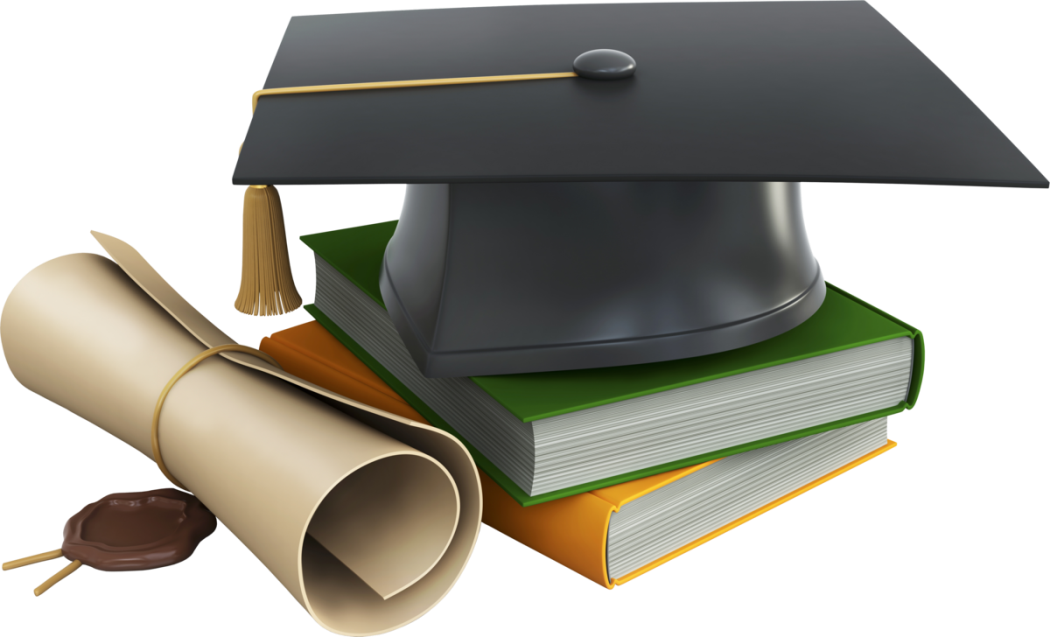 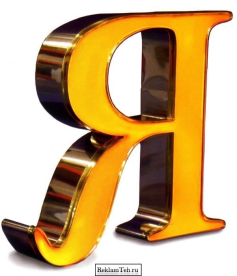 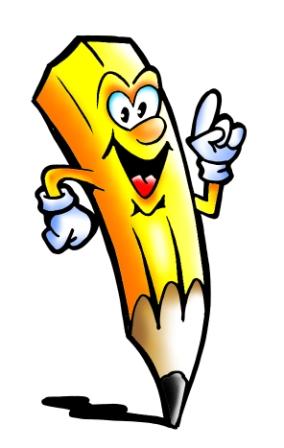 ТВОРЧЕСКИЙ ДИКТАНТ
Данная методика весьма обширна и может включать в себя элементы слухового и зрительного диктантов. Задача педагога состоит в том, чтобы постепенно усложнять материал, вносить в работу творческое разнообразие. Использование этого вида диктанта способствует формированию и развитию у учащихся самостоятельности, мышления и речи.
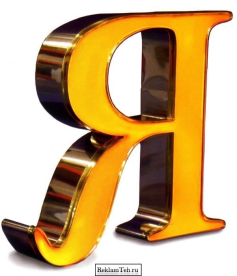 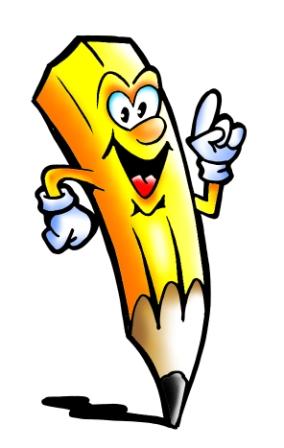 СВОБОДНЫЙ ДИКТАНТ
Методика проведения свободных диктантов – состоит в том, что перед учащимися ставится задача запомнить не одно предложение, а несколько взаимосвязанных между собой по смыслу. Задача учащихся не дословно запомнить предложения, а свободно его написать, при этом сохранить общий смысл предложений.
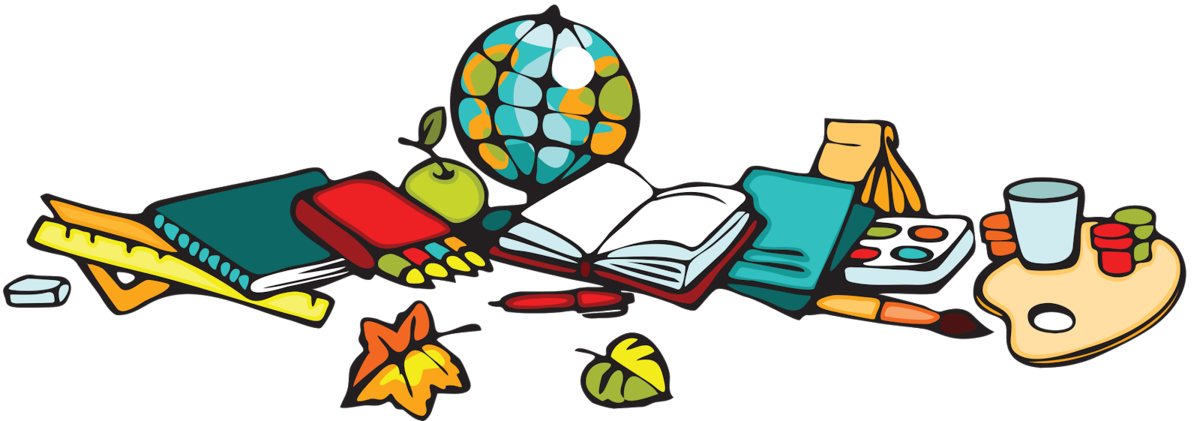 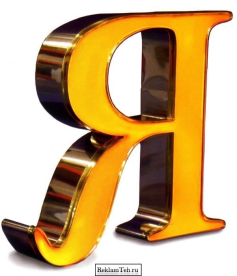 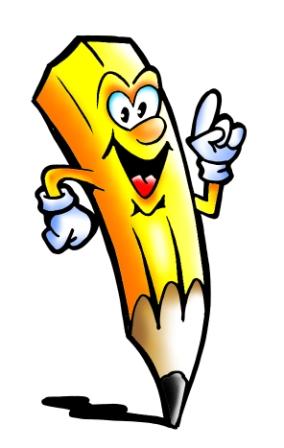 СВОБОДНЫЙ ДИКТАНТ
Важным также является и употребление определенных слов, в соответствии с изучаемым правилом. Данные слова необходимо употребить обязательно. Основная цель методики состоит в том, что учащимся нужно не дословно передать текст, а показать умение выделять основную мысль прочитанного и записать не упуская наиболее важного и существенного.
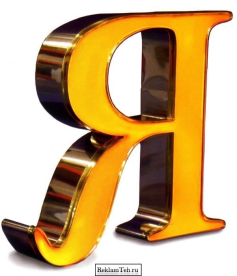 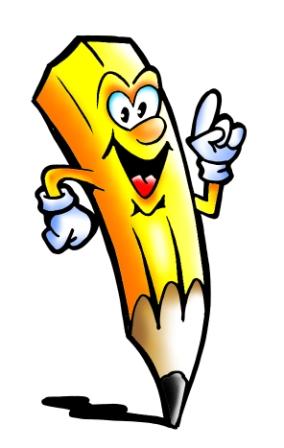 КОНТРОЛЬНЫЙ ДИКТАНТ
Методика проведения контрольного диктанта – предполагает подбор педагогом такого текста, который содержит в себе слова, насыщенные орфограммами по пройденной теме. Педагог читает текст, учащиеся его воспринимают и записывают. Чаще всего к тексту прилагают 1-2 задания. После проведения диктанта педагог проверяет тексты и отмечает допущенные ошибки.
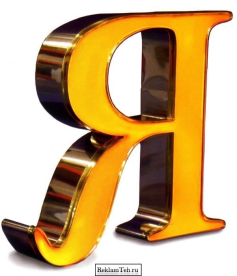 Задание для проведения диктанта на расширение
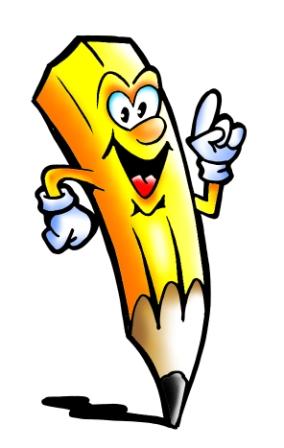 Запишите текст диктанта – описание картины. Рассмотрите репродукцию картины И. Левитана «Вечер на Волге». По ходу записи текста диктанта внесите в его содержание изменения – добавьте описание деталей, на которые вы обратили внимание.
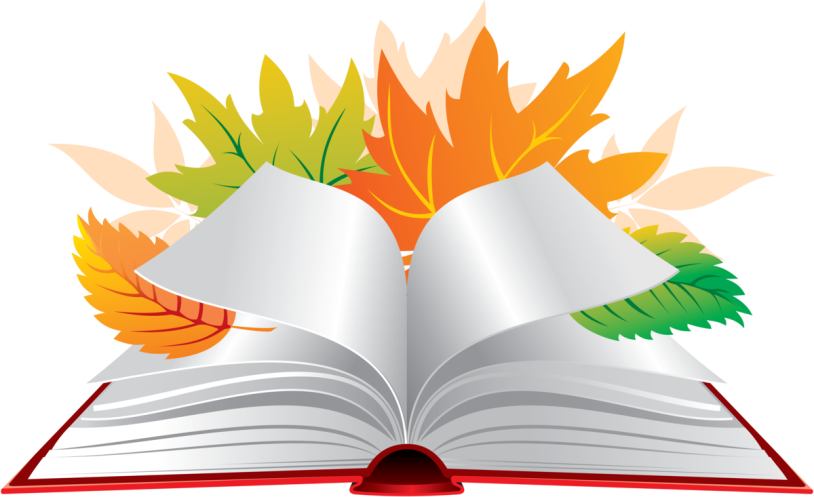 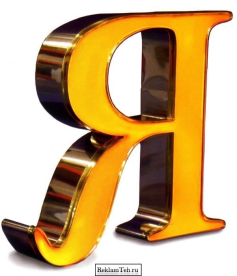 Задание для проведения диктанта на расширение
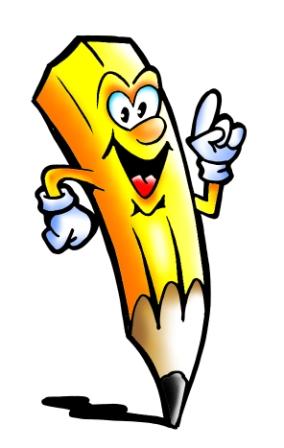 Задачи, решать которые приходится ученику в процессе написания диктанта на расширение , позволяют использовать его в качестве подготовки к написанию творческих работ: изложений и сочинений.
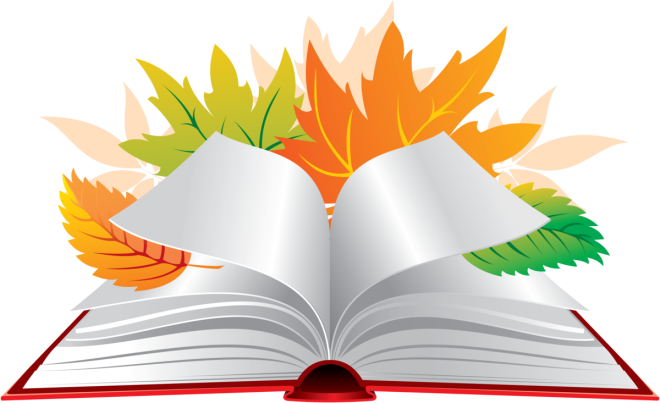 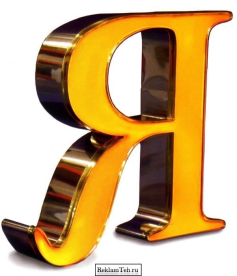 Задания для проведения диктанта на сужение
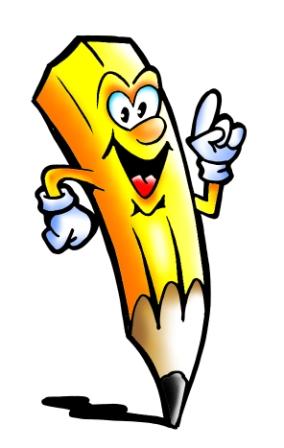 Запишите под диктовку текст, опуская все сведения, которые, на ваш взгляд, не способствуют приданию динамичности описываемым событиям.
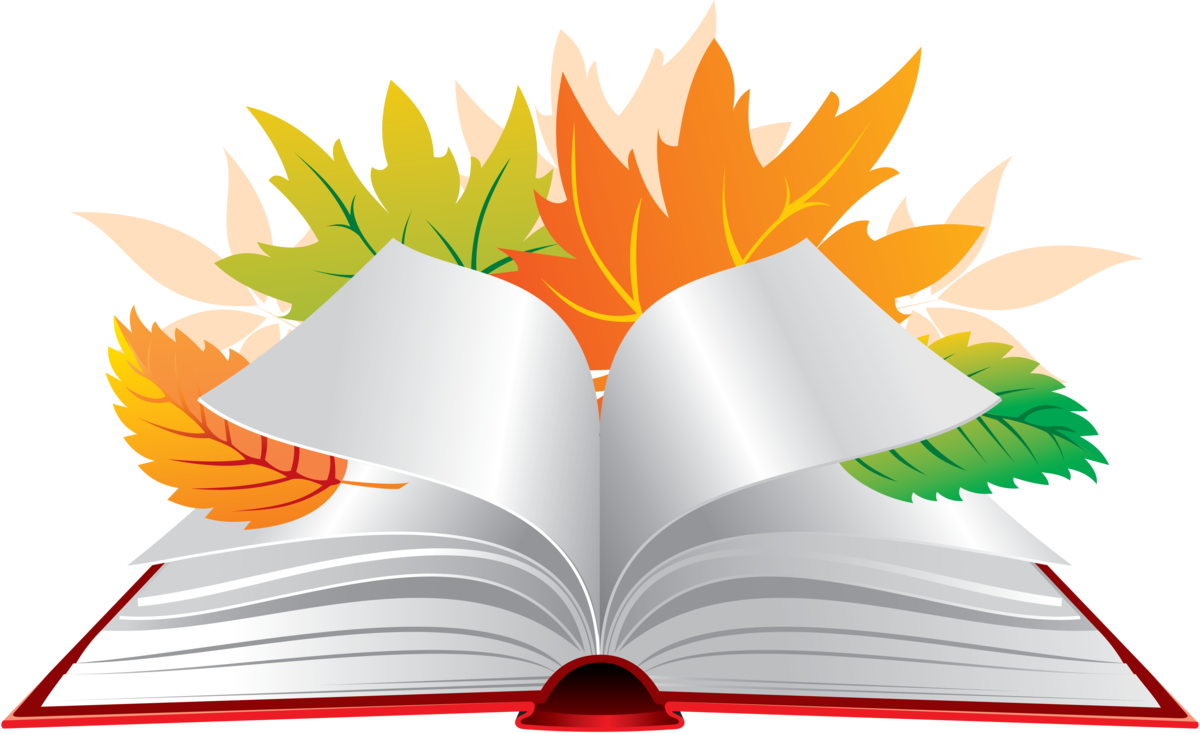 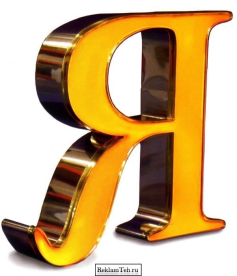 Задания для проведения диктанта на сужение
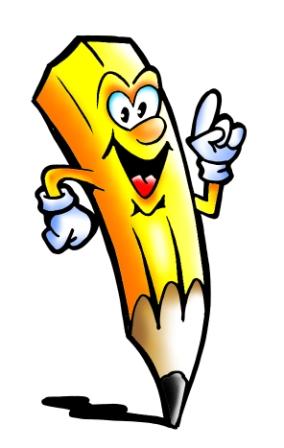 Умение сужать текст – это показатель достаточно высокого уровня сформированности речи и логического мышления школьников!
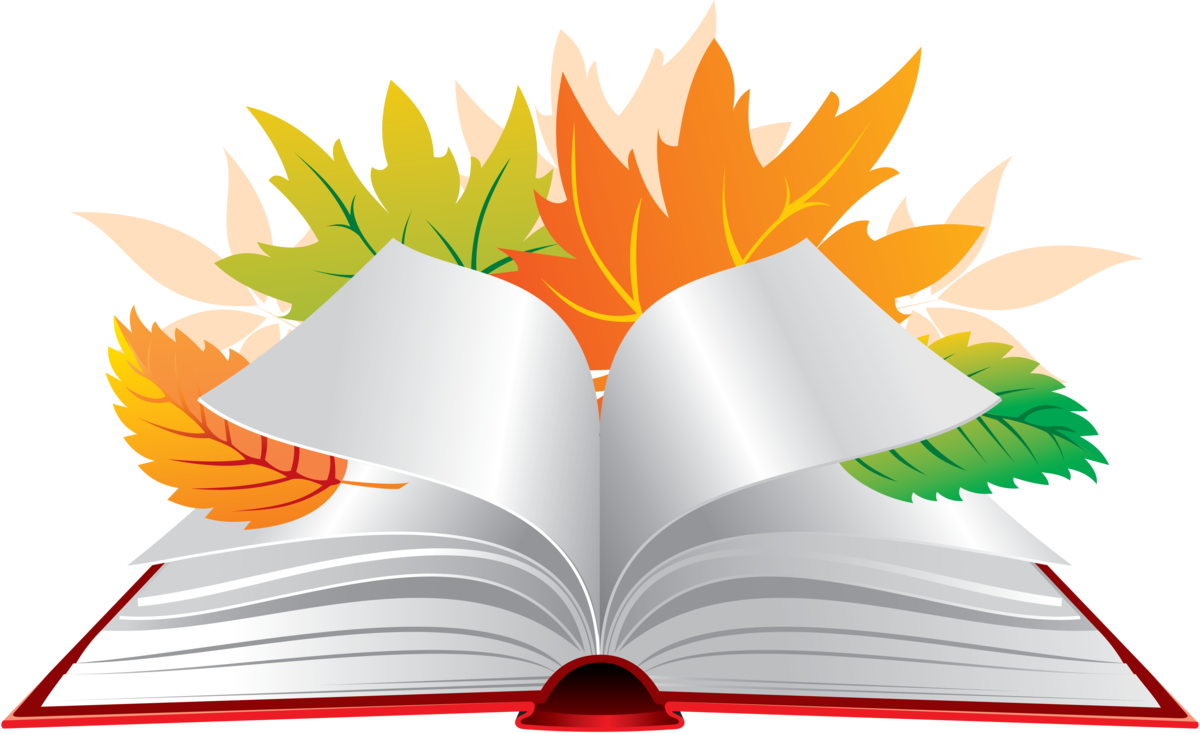 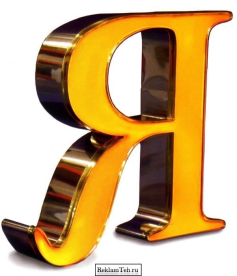 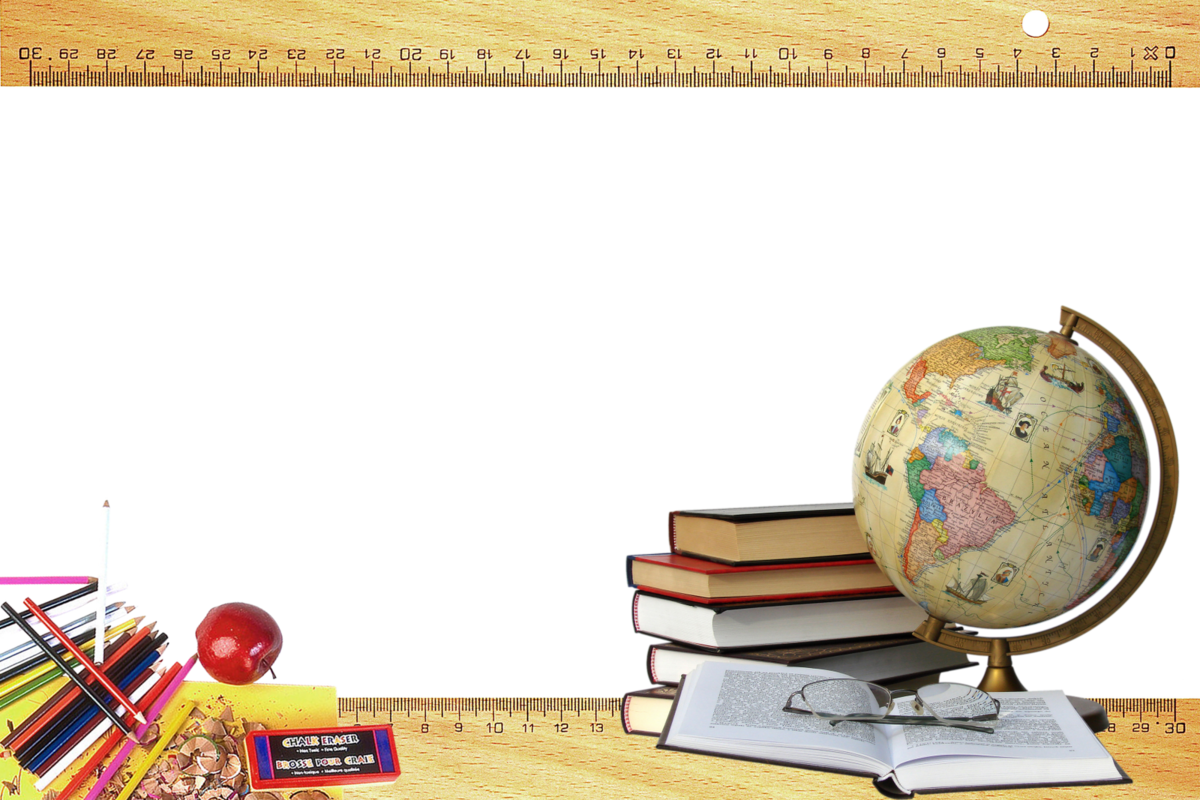 СПАСИБО ЗА ВНИМАНИЕ!
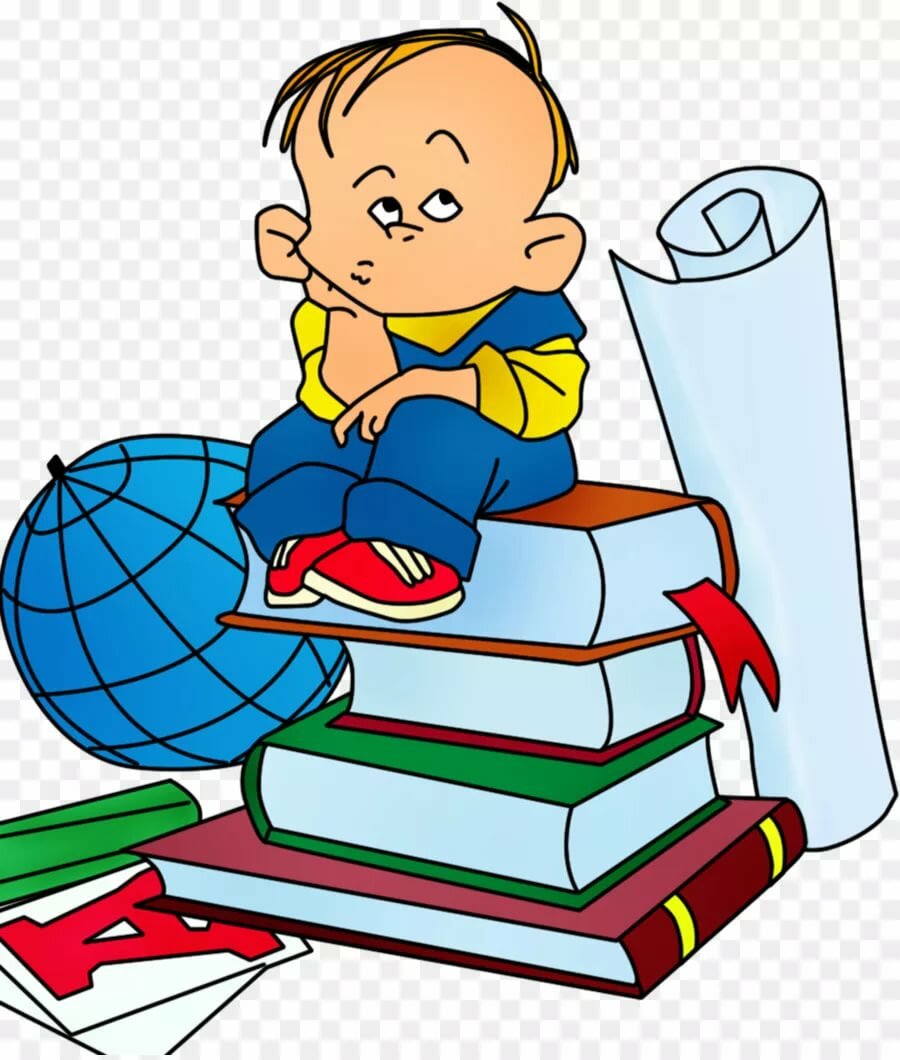 Вы можете использовать 
данное оформление 
для создания своих презентаций, 
но в своей работе не забудьте указать 
источник шаблона: 
Добрая Татьяна Васильевна, 
учитель русского языка и литературы,
МБОУ ЧСШ №1 г. Саяногорска

ИНТЕРНЕТ-РЕСУРСЫ


http://fenix2100.ucoz.com/_fr/1/2081097.jpg - учим вместе
http://static.memrise.com/uploads/things/images/21830513_131116_1812_07.jpg -карандаш
http://img0.joyreactor.cc/pics/post/art-%D0%BF%D0%B5%D1%81%D0%BE%D1%87%D0%BD%D0%B8%D1%86%D0%B0-96681.jpeg – Прошу…
http://muzmokz.imob.su/fdw/1077034/4666_f1353747964.jpg  Я
http://www.ykuwait.net/up/uploads/images/ykuwait-f1567dc1ed.jpg    Рамка 

«http://pedsovet.su/»
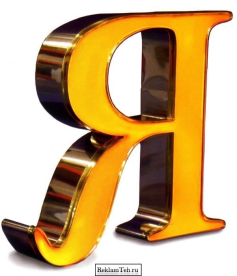 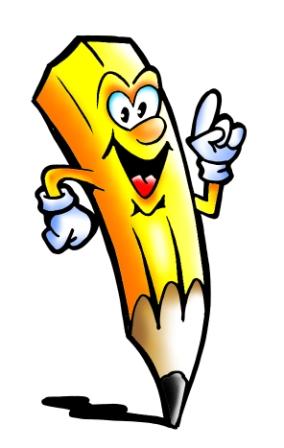